Récompenses client
À partir de la 8e année
Incitations à l’intention des clients
Remarque spéciale à l’intention du personnel enseignant
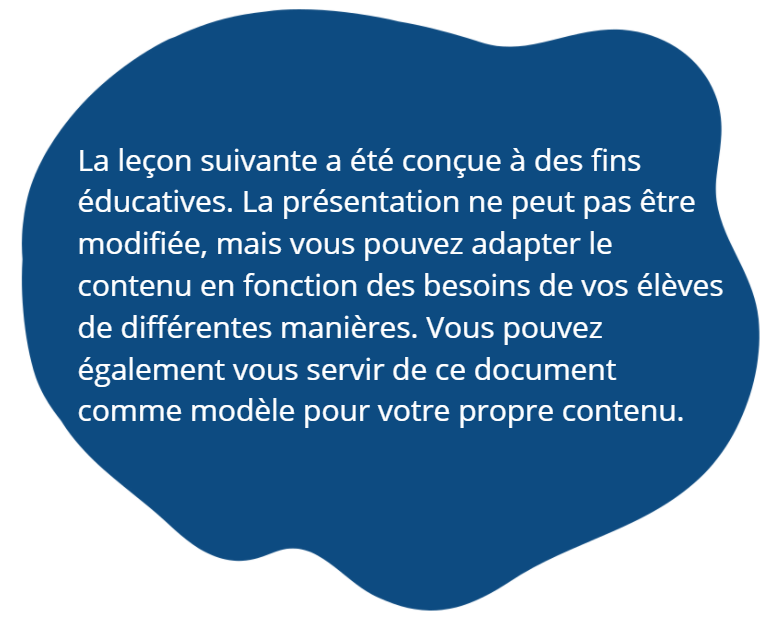 Activité de réflexion
Penser-préparer-partager
Que sont les « programmes de récompenses client » ou les « programmes d'incitation des clients » ? En avez-vous déjà entendu parler ?
Pouvez-vous penser à des exemples d’un programme de récompenses client?
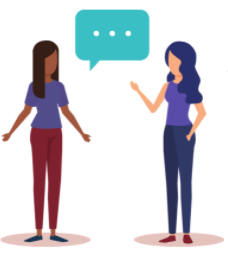 Qu’est-ce qu’un programme de récompenses client?
Points de récompense 
Remises 
Cadeaux promotionnels 
Promotions exclusifs à des produits 
Accès à des lancements de produits
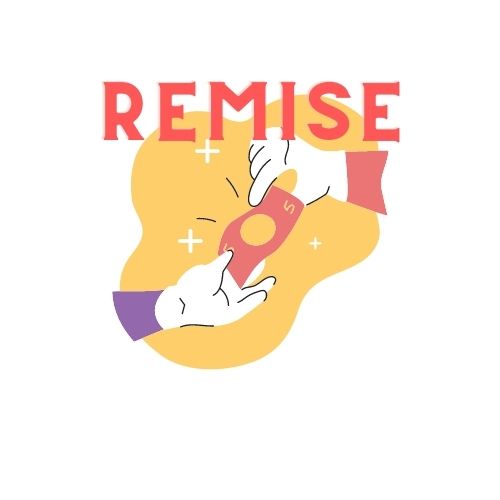 Bath & Body Works : Faites un achat et obtenez un cadeau
Programme de récompenses PC Optimum : Obtenez 15 points par dollar dépensé
Exemples d’incitations à l’intention des consommateurs
Programme de récompenses de Starbucks : Chaque dollar dépensé = 1 étoile
Programme de récompenses SCÈNE : Transformez vos dollars en films GRATUITS
Programme Beauty Insider de Sephora : Obtenez 1 point par dollar dépensé
Tim Hortons « Déroule pour gagner » et points
Comparaison des programmes de récompenses
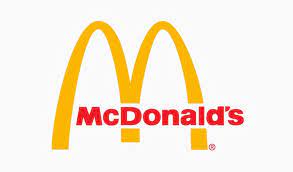 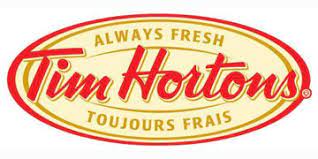 Selon les avantages et les inconvénients présentés ci-dessus, quelle entreprise propose le meilleur programme de récompenses? Pourquoi?
Avantages des programmes de récompenses
Augmentation des ventes! 
Collecte de renseignements sur la clientèle
Déterminer avec précision le public cible :
Comment l’économie se porte-t-elle? 
Où et à quelle fréquence les clients dépensent-ils leur argent?
Quelles promotions et récompenses incitent-elles le plus les clients à acheter?
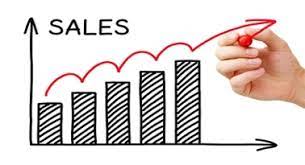 VENTES
Avantages des programmes de récompenses
Favorise la fidélisation de la clientèle. Les clients sont plus susceptibles de revenir.

Les clients se sentent appréciés. 

Incite les clients à acheter, puisqu’ils ont l’impression de gagner de l’argent simplement en magasinant.
Trouver des idées pour une entreprise
Demandez aux élèves de discuter des programmes de récompenses qu’elles ou ils mettraient en place pour leur entreprise en petits groupes ou en équipes de deux.
Encouragez-les à collaborer avec leurs camarades de classe. 
Les élèves peuvent combiner leurs entreprises fictives et créer un programme de récompenses jumelé (p. ex. quand les Raptors gagnent, les clients ont droit à une frite gratuite chez McDonald’s).
Comment créer un programme de récompenses réussi
Lisez l’article suivant pour découvrir comment mettre sur pied un programme de récompenses.
www.bdc.ca/fr/articles-outils/blogue/creer-programme-fidelisation-clientele-6-etapes 

Comment utiliser les incitations à la clientèle (+Exemples) (liveagent.fr)

https://www.wizville.com/blog/5-exemples-de-programmes-de-fidelite-qui-fonctionnent/ 

7 raisons de mettre en place un programme de fidélité (myfeelback.com)